Do Now
Are these fragments or sentences? If it is a fragment, please write a correction.
When you are worried, talk things over with someone who cares. Don’t keep your troubles bottled up inside. 
Using a paper clip to pick the lock. Archie was able to open the locked door.
Cask of Amontillado
By E.A. Poe
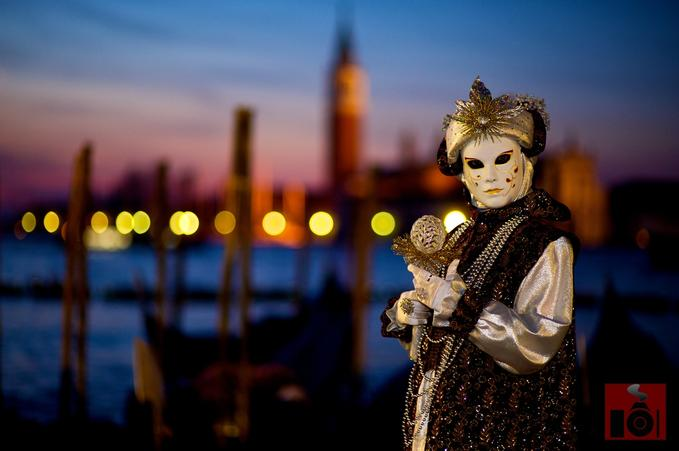 Venice, Italy
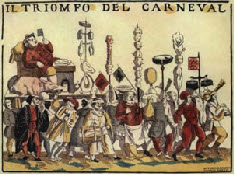 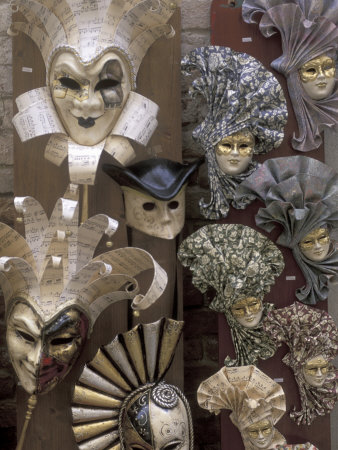 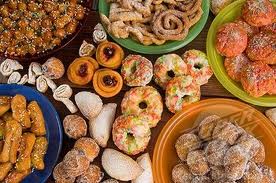 Carnival
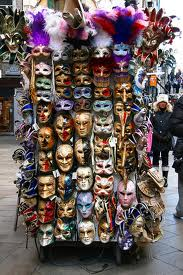 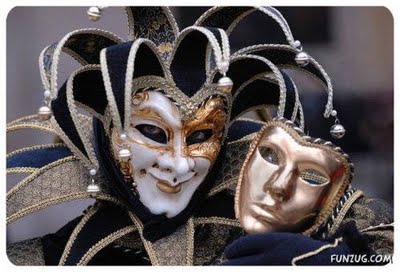 “The man wore motley. He had on a tight-fitting parti-striped dress and his head was surmounted by the conical cap and bells.”
Is he sincere?
When Montresor says he was, “so pleased to see him,” is he being honest? Explain.
“…a PIPE OF WHAT PASSES FOR Amontillado…”
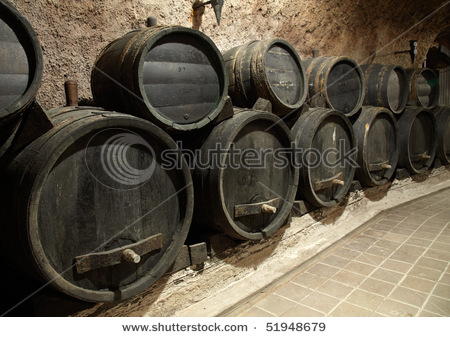 “And yes some fools will have it…”
What is Montresor doing here?
“These orders were sufficient…”
“…encrusted with Nitre.”
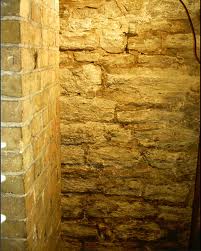 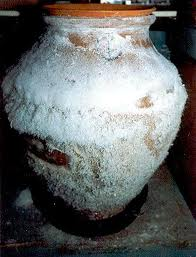 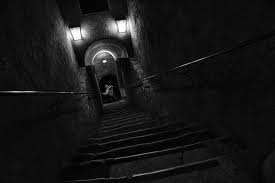 “We came at length to the foot of the descent… on the damp ground of the catacombs of the montresors.”
Catacombs
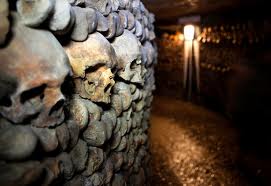 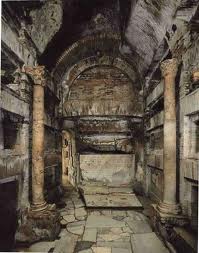 Nemo me impune lacessit
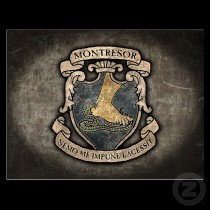 No one harasses me with impunity.
“… you are not of the brotherhood.”
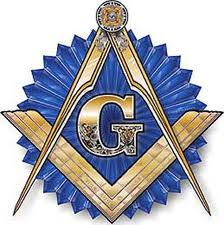 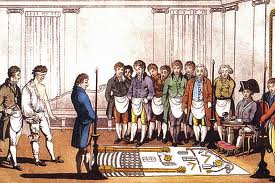 “Yes, yes,” I said…”
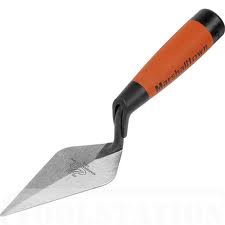 “we perceived a still interior recess…”
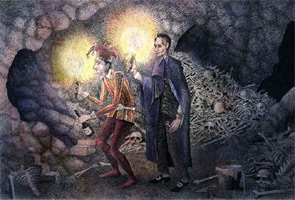 “For the love of god, montresor!”
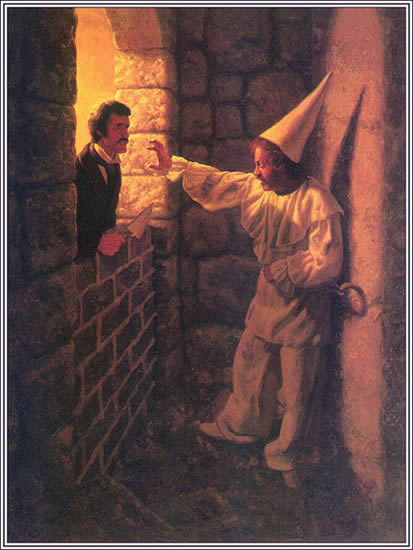 Exit Ticket
Does not telling us what Fortunato did to offend Montresor add to the suspense? Explain.